A partir del momento en que inicia el periodo de arrendamiento, el arrendatario es responsable por el buen uso del inmueble, sin variar o agregar usos para el cual fue contratado y también para vigilar el mantenimiento del inmueble y su equipamiento durante todo el periodo de arrendamiento; así como el pago puntual de los servicios contratados incluidos como parte de la infraestructura del inmueble. Debe además por su parte respetar la ocupación límite, es decir, no exceder el volumen de operación o el número de inquilinos, para no poner en riesgo el funcionamiento adecuado de los servicios.
RENTA O ALQUILER DE INMUEBLES
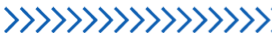 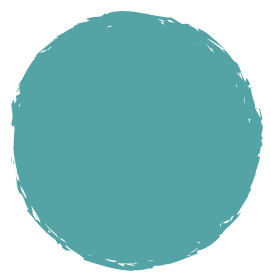 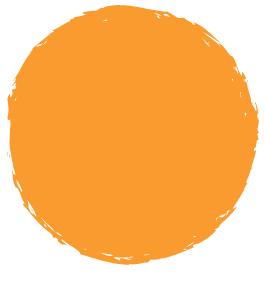 Impuestos que puedo deducir
Impuestos que debo declarar
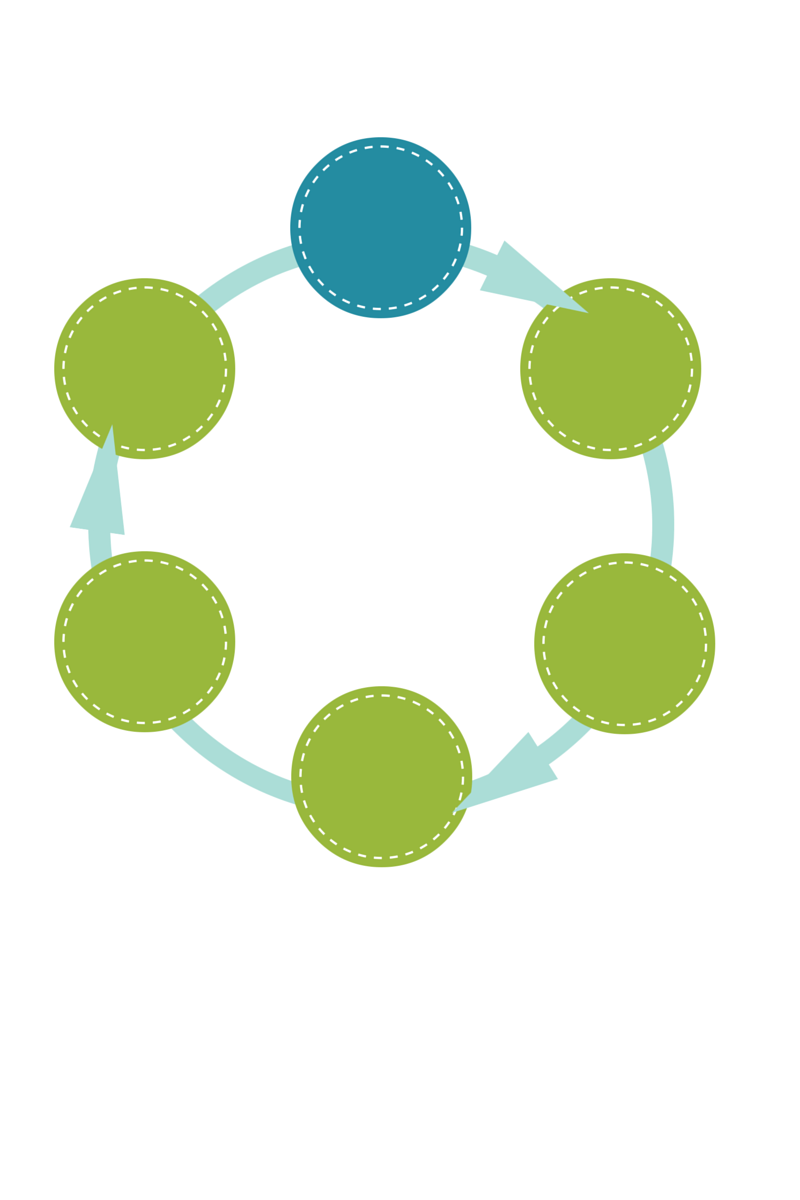 Planeación
Cierre
Ubicación
Diseño arquitectónico
Operación del mismo
Construcción
1
2
3
4
Cierre
Planeación
Ejecución
Control
SELECCIÓN DEL SITIO
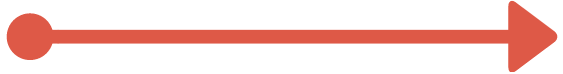 ANTEPROYECTO
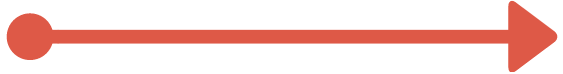 ANÁLISIS DEL MERCADO
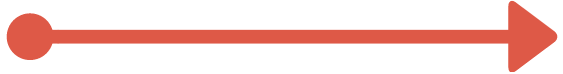 ANÁLISIS FINANCIERO
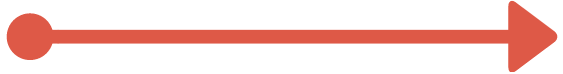 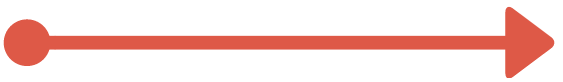 DISEÑO - CONSTRUCCIÓN
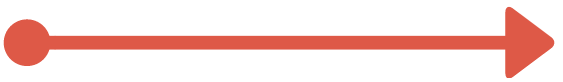 PRE-VENTA Y PROMOCIÓN
ENTREGA
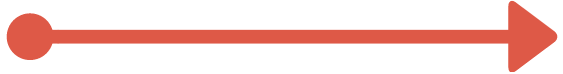 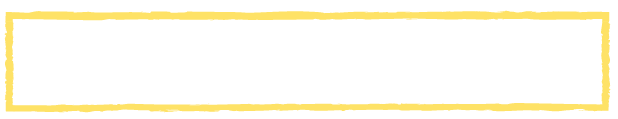 Por otro lado, es común que cuando se establecen nuevas empresas en alguna región del país, los predios e inmuebles aledaños incrementan su plusvalía debido a que suponen una mayor accesibilidad a servicios de cualquier tipo y de infraestructura, y también impulsado por la demanda de vivienda que traerán los empleados y trabajadores de dichas empresas.
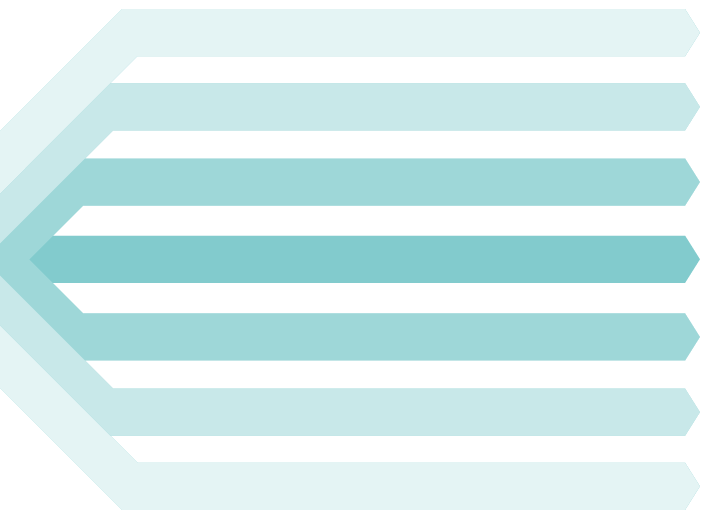 Simplificar el proceso de trámites para la inversión de nuevos centros turísticos y dar apoyos a micros, pequeñas y medianas empresas del ramo.
Mejorar la infraestructura existente que da servicio actualmente a los centros turísticos.
Generar una mayor oferta turística, apoyando el desarrollo de sitios que ofrecen opciones para el turismo cultural, ecoturismo, aventura, deportivo, salud, negocios, religiosos entre otros.
Mejorar el conocimiento y capacitación en materia turística.
Fomentar la colaboración del sector privado y el sector público para generar alianzas que permitan el crecimiento de los desarrollos actuales y la apertura de nuevos centros turísticos.
Alinear la política turística de los estados junto con la política federal.
Promover esquemas de inversión de desarrollo con las empresas de dicho sector y generar una estrategia que fortalezca la promoción de México a nivel internacional.